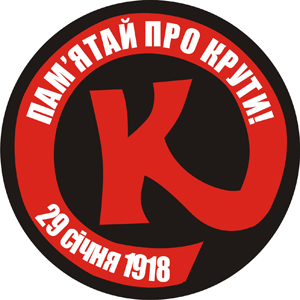 29 січня – 
День пам’яті 
«Герої Крут»
Вчитель історії 
Мальований
Валентин
Федорович
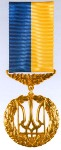 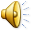 SD
SD
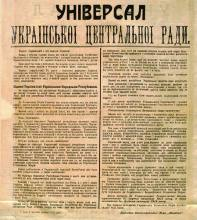 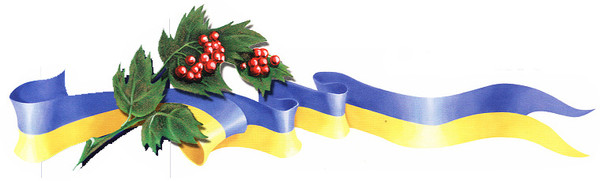 Проголошення суверенної Української Народної Республіки викликало значний міжнародний резонанс. Її визнали в 1918 році: Румунія, Франція, Великобританія, США, Німеччина, Австро-Угорщина, Болгарія, Туреччина, Японія, Китай, Португалія, Данія, Греція, Норвегія, Ірак, Іспанія, Фінляндія, Польща, Швеція, Швейцарія та інші; у 1919 році - Угорщина, Чехословаччина, Ватикан, Голландія, Італія тощо« Крім Радянської Росії
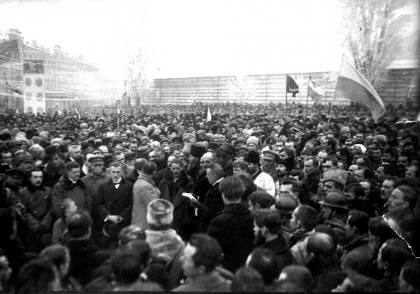 У Четвертому Універсалі уряд УНР закликав до боротьби з більшовицькими військами — а вже 5 січня 1918 р. на зборах студентів молодших курсів Київського університету св. Володимира і Українського народного університету було ухвалено створення студентського куреня Січових Стрільців.
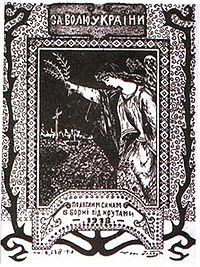 «За волю України. Полеглим синам в бороні під Крутами» — київський плакат 1918 року
SD
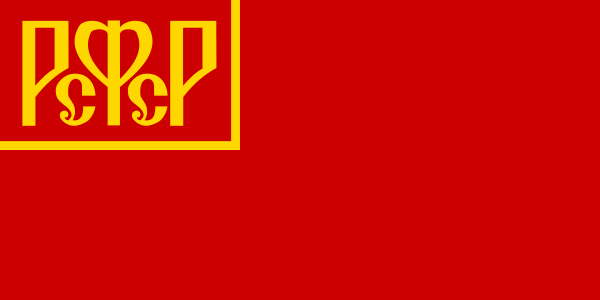 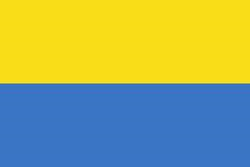 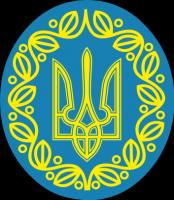 Радянська
росія
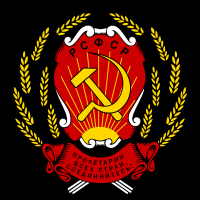 УНР
SD
Близько 4000Михайло МуравйовЗагін петроградських і московських червоногвардійців та матросів Балтійського флоту
Командувачі Аверкій Гончаренко
 Військові сили близько 300Загін Вільного Козацтва армії УНР,Помічний студентський курінь,Юнацька школа;8-10 кулеметів і одна гармата
Бій під крутами
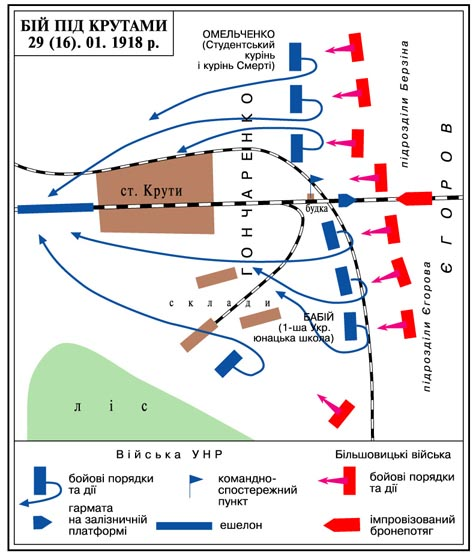 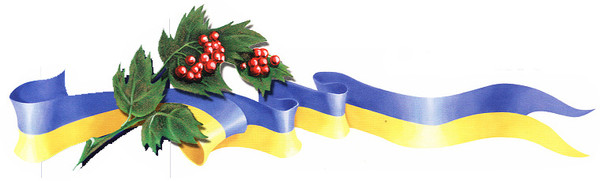 SD
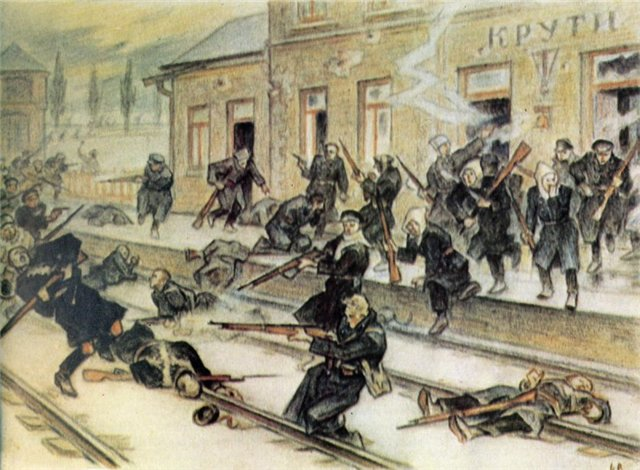 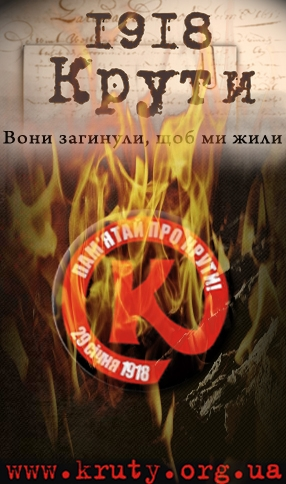 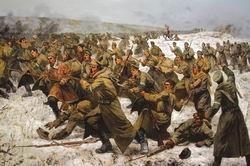 SD
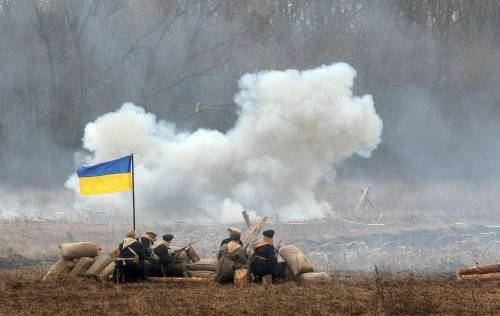 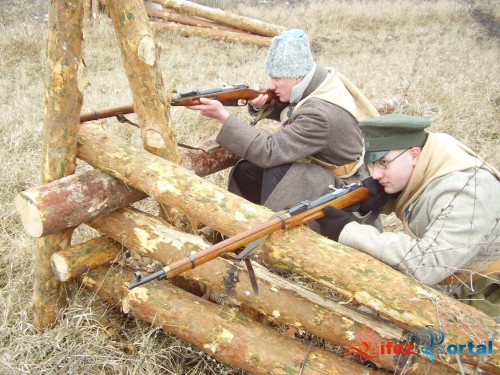 Бій тривав більше 5 годин, українці відбили кілька атак
29.01.1918
Тим часом, за свідченням очевидців у студентів та юнкерів почали кінчатися набої і скінчилися снаряди для гармати.
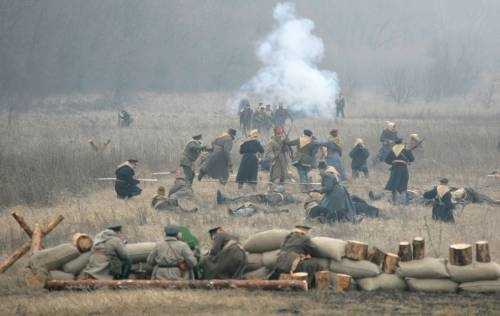 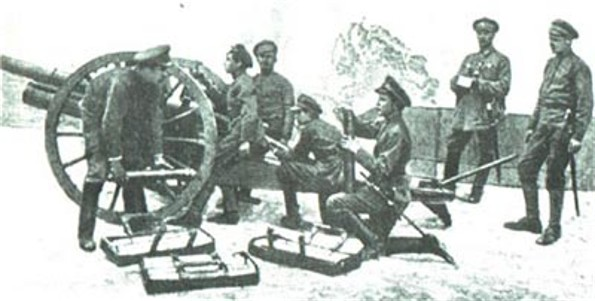 SD
У бою в полон потрапив розвідувальний взвод (близько 30 чоловік).
SD
За свідченнями очевидців, над 27-ма студентами спочатку знущалися, а потім розстріляли.Учень 7-го класу Григорій Пипський зі Старосамбірщини перед розстрілом перший почав співати «Ще не вмерла Україна», і решта студентів підтримали спів.
Після розстрілу місцевим жителям деякий час забороняли ховати тіла померлих
Вшанування
SD
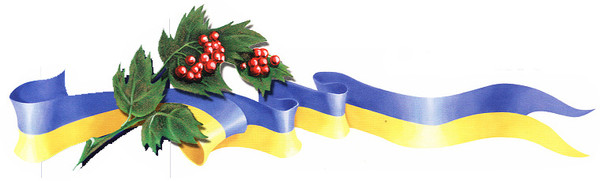 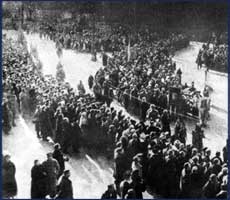 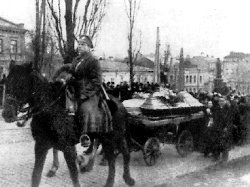 Урочисте перепоховання студентів у Києві 19 березня 1918
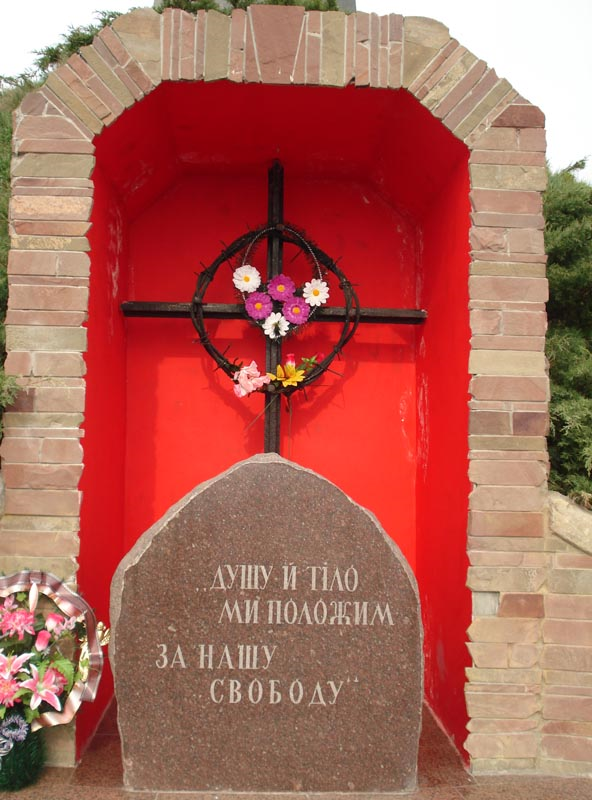 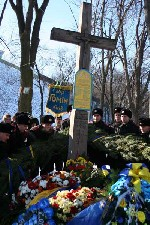 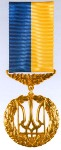 SD
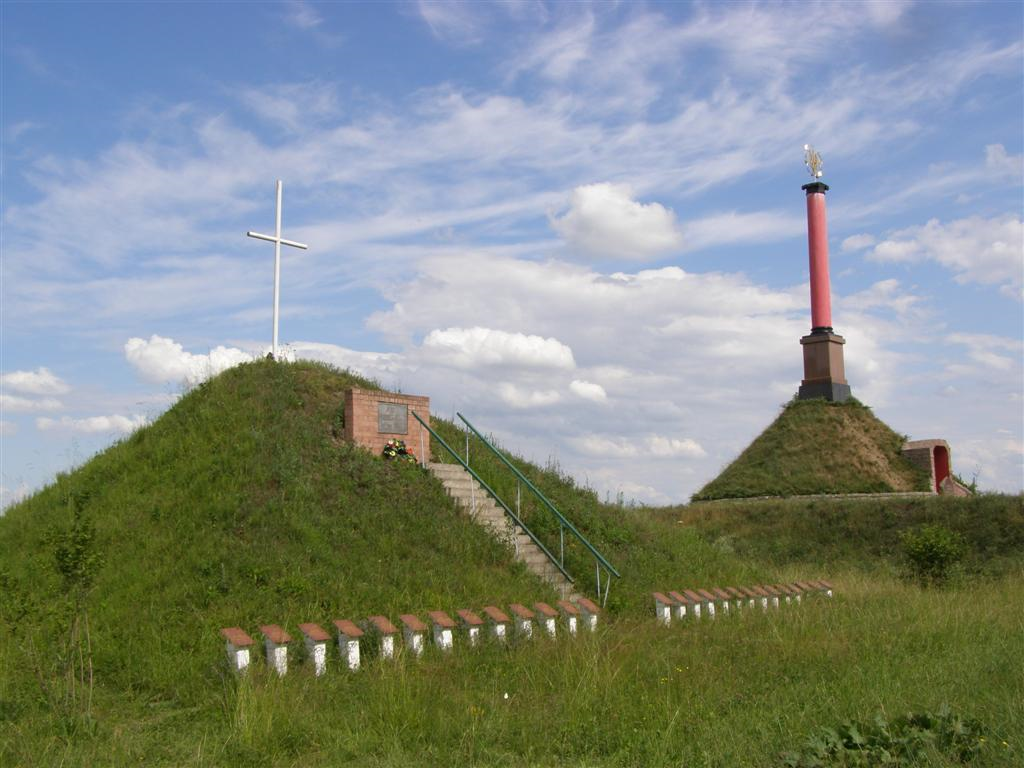 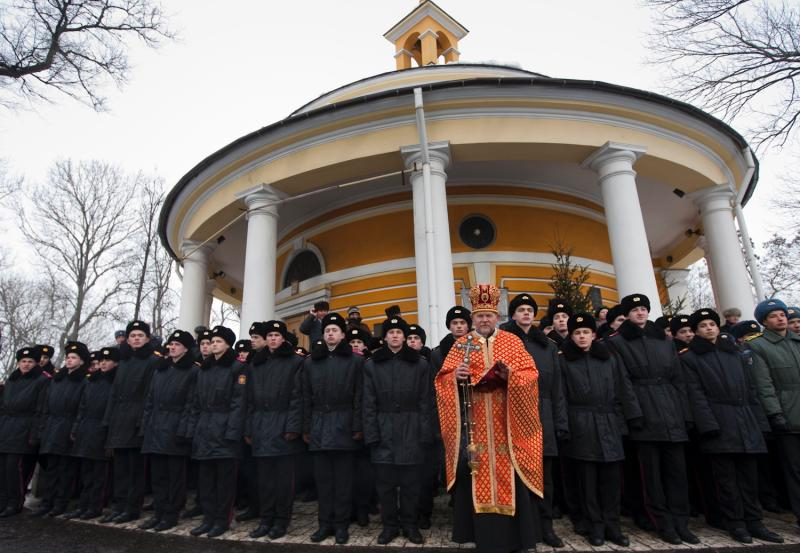 Символічна могила і дерев'яний хрест крутян на Аскольдовій могилі у Києві
Сотник Андрій Омельченко
Володимир Шульгин
Лука Дмитренко
Микола Лизогуб
Олександр Попович
Андріїв
Божко-Божинський
Ізидор Курик
Олександр Шерстюк
Головощук
Чижів
Кирик
Андрій Соколовський
Микола Корпан
М.Ганькевич
Євген Тарнавський
Гнаткевич
Григорій Пипський
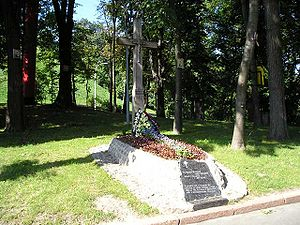 SD
Меморіал битви під Крутами 1918 р. (автор Анатолій Гайдамака, 2006 р.) копія однієї з колон портику Червоного корпусу заввишки 10 метрів
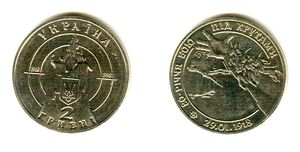 SD
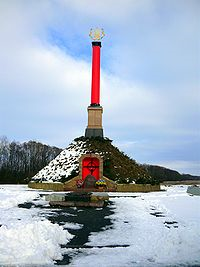 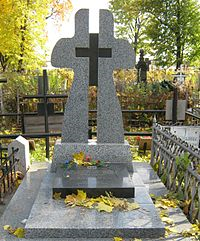 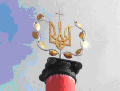 Могила бійців на Лук'янівському цвинтарі
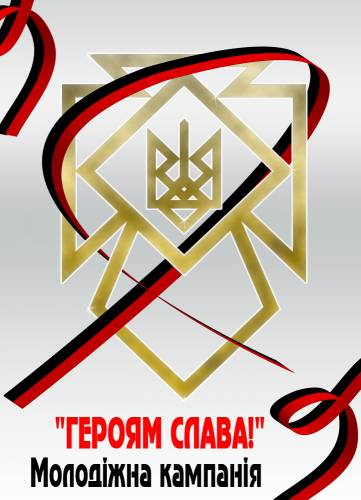 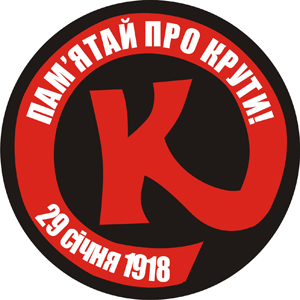 SD
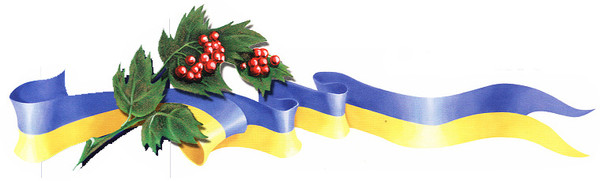 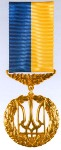 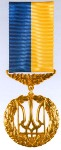 Дякую за увагу
Вічна память  героям
«Пам'яті тридцяти»
SD